Qari mill-Ktieb 
tal-Atti tal-Appostli
Atti 14, 19-28
F’dak iż-żmien, waslu f’Listra xi Lhud minn Antjokja u minn Ikonju, li rnexxielhom idawru n-nies għal magħhom.
Qabdu jħaġġru lil Pawlu u kaxkruh ’il barra mill-belt, għax ħasbuh mejjet. Imma xi dixxipli daru miegħu, u hu qam fuq riġlejh u daħal
il-belt. L-għada telaq ma’ Barnaba u mar Derbi. Huma xandru l-Evanġelju f’dik il-belt u għamlu ħafna dixxipli. Fi triqthom lura,
għaddew minn Listra, Ikonju u Antjokja, jagħmlu l-qalb lid-dixxipli u jħeġġuhom biex jibqgħu 
fil-fidi, <għaliex, kif kienu
jgħidulhom, jeħtiġilna nbatu ħafna biex nidħlu 
fis-Saltna ta’ Alla>. Għamlulhom ukoll presbiteri f’kull Knisja, u
bit-talb u s-sawm ħallewhom f’idejn il-Mulej, li fih kienu emmnu. Imbagħad għaddew minn Pisidja u ġew fil-Pamfilja.
Wara li xandru l-kelma f’Perġe, niżlu Attalija; minn hemm marru bil-baħar lejn Antjokja, mnejn kienu bagħtuhom u
Wara li xandru l-kelma f’Perġe, niżlu Attalija; minn hemm marru bil-baħar lejn Antjokja, mnejn kienu bagħtuhom u
rrikkmandawhom f’idejn 
il-grazzja ta’ Alla 
għax-xogħol li temmew.
Meta waslu, laqqgħu 
l-membri tal-Knisja u
qagħdu jgħarrfuhom b’dak kollu li Alla għamel magħhom, u wrewhom kif fetaħ il-bieb tal-fidi 
għall-pagani.
Hemm qagħdu għal ftit żmien sewwa mad-dixxipli.
Il-Kelma tal-Mulej
R:/ Irroddu ħajr lil Alla
Salm Responsorjali
R:/  Il-ħbieb tiegħek, Mulej, huma s-sebħ 
tas-saltna tiegħek
Kulma għamilt iroddlok ħajr, Mulej;
iberkuk il-ħbieb tiegħek kollha.
Is-sebħ tas-saltna tiegħek ixandru,
fuq is-setgħa tiegħek jitkellmu.
R:/  Il-ħbieb tiegħek, Mulej, huma s-sebħ 
tas-saltna tiegħek
Biex jgħarrfu lill-bniedem il-qawwa tiegħek,
u s-sebħ u l-ġmiel tas-saltna tiegħek.
Saltnatek hi saltna 
għaż-żminijiet kollha,
minn nisel għal nisel 
il-ħakma tiegħek.
R:/  Il-ħbieb tiegħek, Mulej, huma s-sebħ 
tas-saltna tiegħek
Tifħir il-Mulej ixandar fommi;
u jbierek kulħadd l-isem qaddis tiegħu
għal dejjem ta’ dejjem!
R:/  Il-ħbieb tiegħek, Mulej, huma s-sebħ 
tas-saltna tiegħek
Hallelujah, Hallelujah
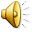 Il-Messija jbati u fit-tielet jum iqum mill-imwiet,
u hekk jidħol fil-glorja tiegħu.
Hallelujah, Hallelujah
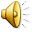 Qari mill-Evanġelju skont 
San Ġwann
Ġw 14, 27-31a
R:/ Glorja lilek Mulej
F’dak iż-żmien, Ġesù qal lid-dixxipli tiegħu: 
“Jiena nħallilkom is-sliem; nagħtikom is-sliem tiegħi; ma nagħtihulkomx kif
tagħtih id-dinja. Tħallux qalbkom titħawwad u anqas titbeżża’. Smajtu x’għedtilkom: <Jiena sejjer u nerġa’ niġi għandkom>.
Kieku kontu tħobbuni, kontu tifirħu li sejjer għand il-Missier, għax il-Missier hu akbar minni. U għedtilkom dan minn issa
qabel ma jseħħ, biex meta jseħħ temmnu. M’iniex se nkellimkom iżjed fit-tul, għax il-Prinċep tad-dinja ġej. Kontra tiegħi xejn ma
jista’ jagħmel; iżda ħalli 
d-dinja tagħraf li jiena nħobb lill-Missier u li nagħmel kif ordnali 
l-Missier”.
Il-Kelma tal-Mulej
R:/ Tifħir lilek Kristu